EASYGEC
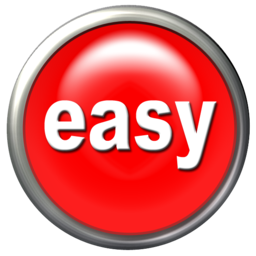 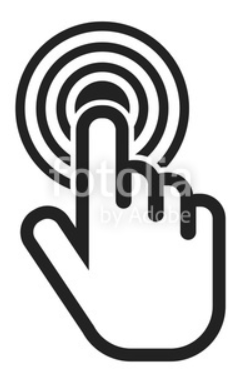 Manuel de survie à l’Usage de EASYGEC
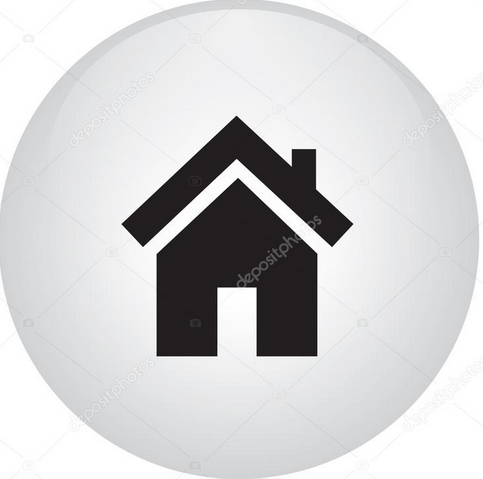 SOMMAIREERGONOMIE LOGICIELLE FICHIERIMPORT -EXPORTPARAMETRESLECTURE DES PUCESPARAMETRES DE L’ORGANISATIONTYPE DE DEPART – TYPE DE COURSEIMPRESSION DES RESULTATSDIVERS
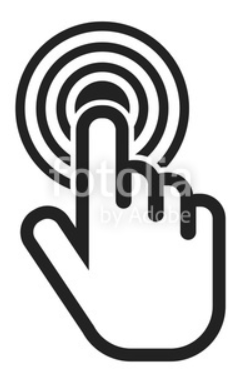 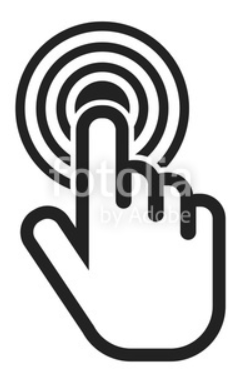 Créer une Nouvelle Course
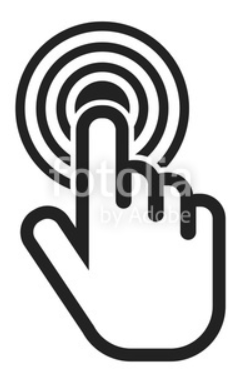 De circuits, des Résultats,…
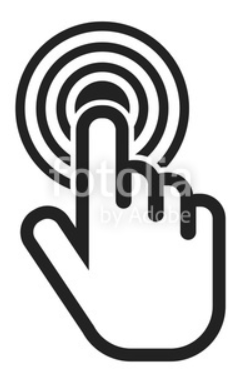 D’affichage à la lecture des Puces,…
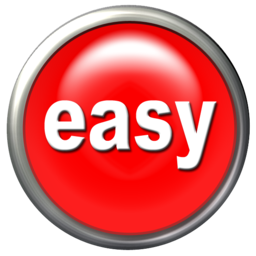 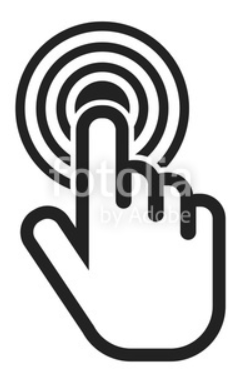 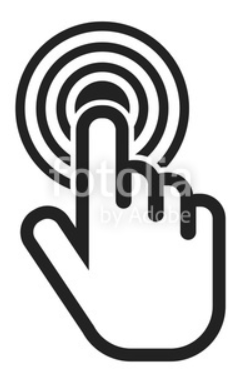 Créer des Coureurs, des Circuits,…
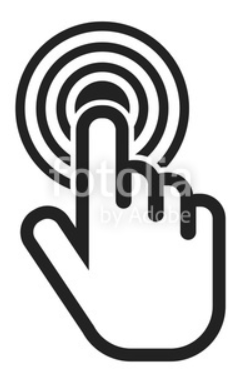 Course Ordre Libre/Imposé,…
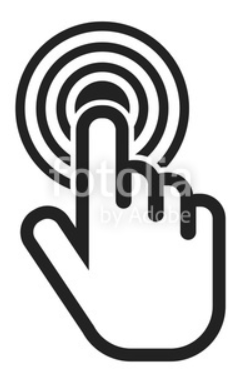 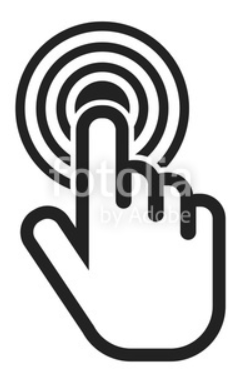 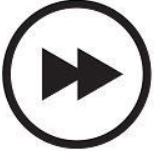 ERGONOMIE LOGICIELLE
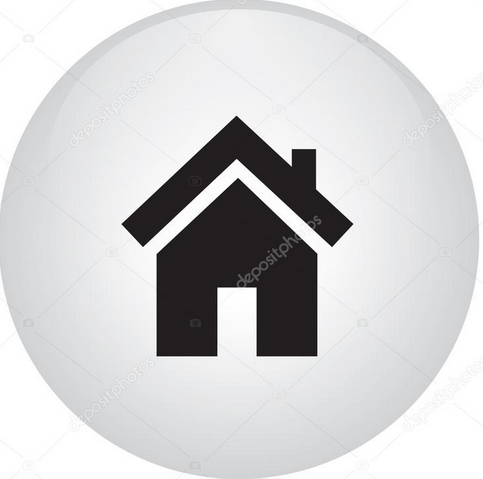 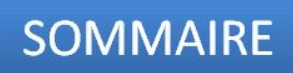 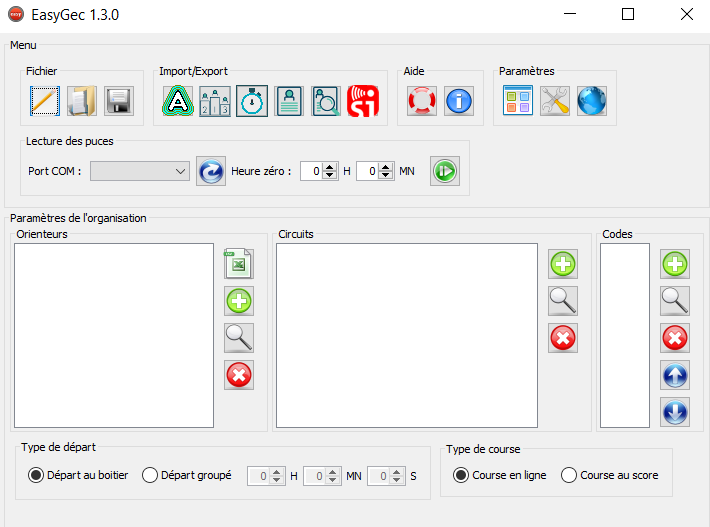 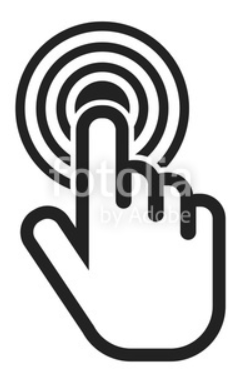 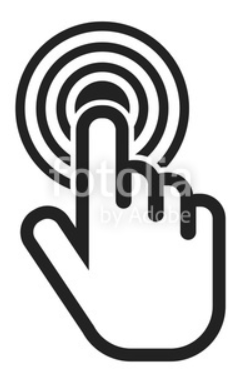 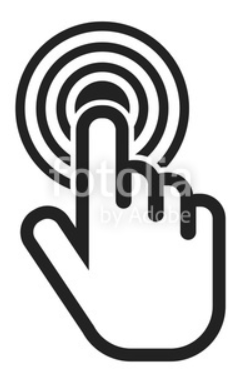 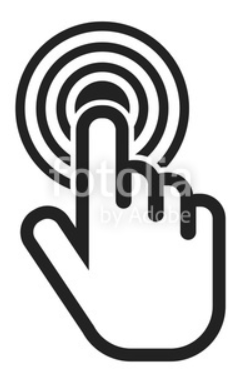 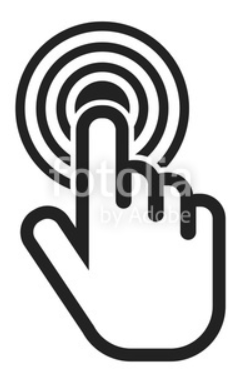 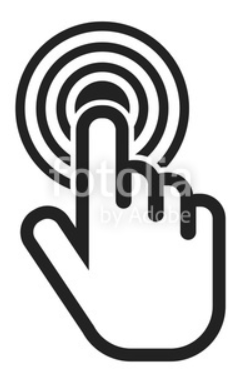 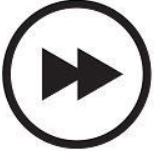 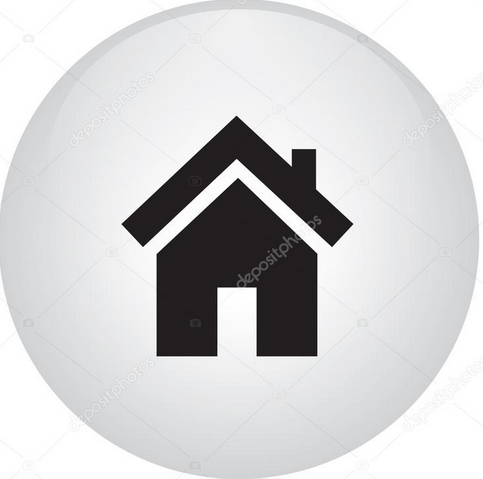 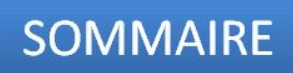 FICHIER
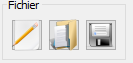 Ouvrir une course existante
Enregistrer la  Course ainsi créé ainsi que les résultats en cours
Créer une Nouvelle Course
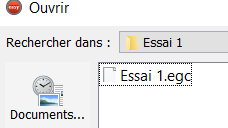 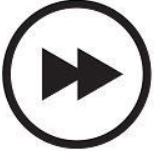 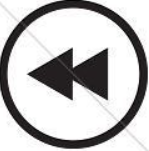 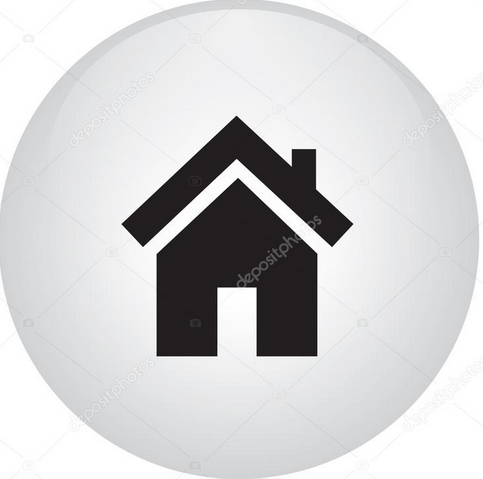 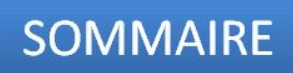 Associer un Log SI et une liste de coureurs: si organisation d’une course sans PC
IMPORT –EXPORT - Résultats
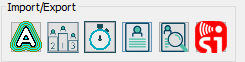 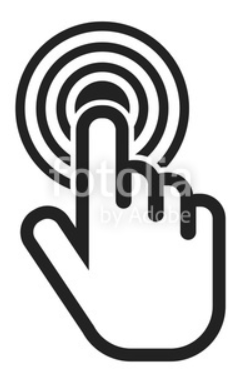 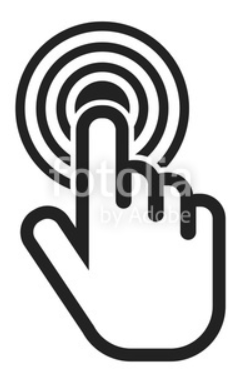 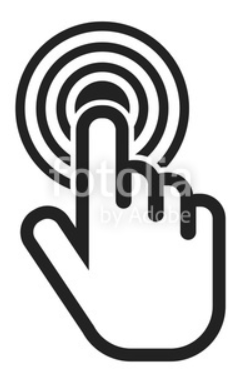 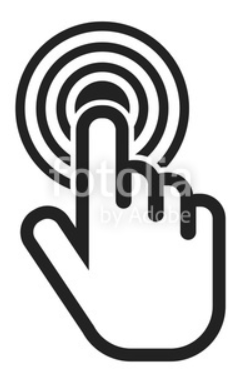 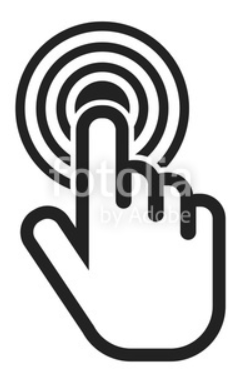 Ensemble des Résultats pour un Identifiant par Circuit
Importer les Circuits depuis un fichier XML OCAD
Résultats Détaillés par Identifiant sur l’ensemble des Circuits
Ouvrir les RESULTATS DETAILLES en HTML
Par CIRCUIT
Ouvrir les RESULTATS GLOBAUX en HTML
Par CIRCUIT
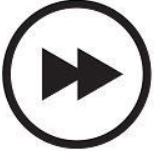 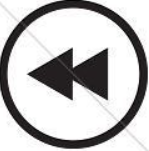 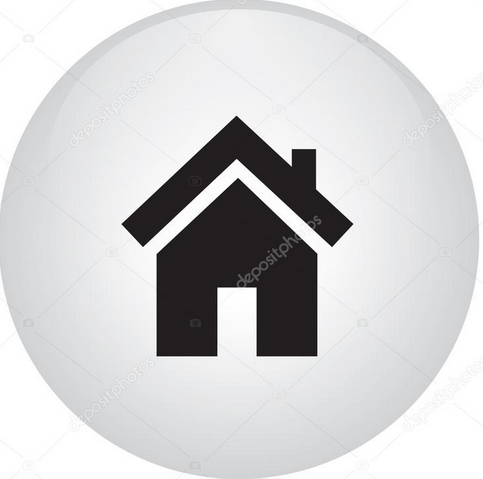 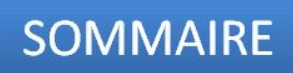 IMPORTER DES CIRCUITS A PARTIR D’OCAD
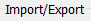 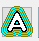 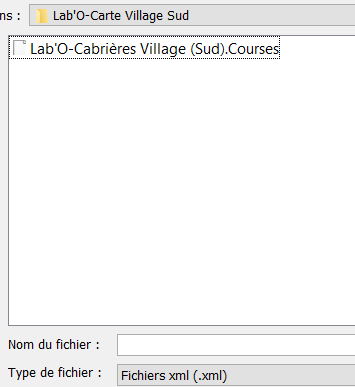 exemple
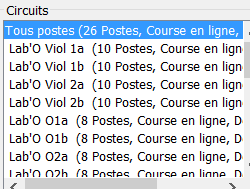 Liste des Circuits importés
Fichier XML
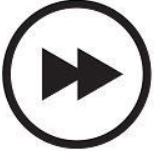 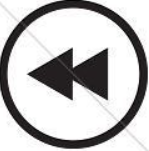 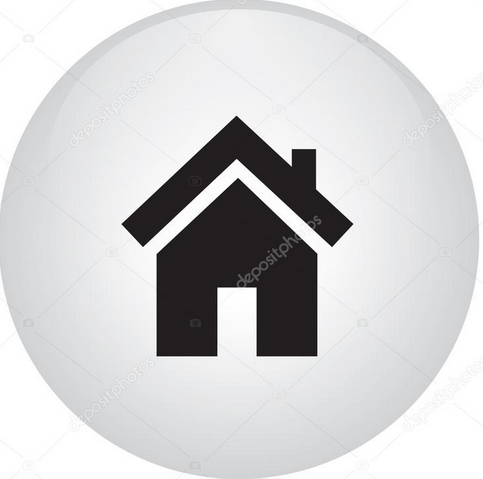 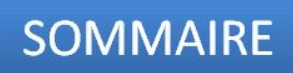 RESULTATS GLOBAUX EN HTML
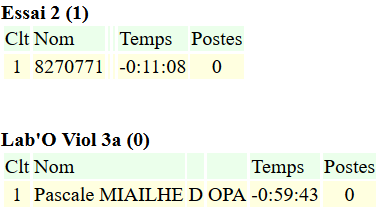 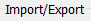 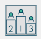 Si on a rajouté des Champs ils apparaissent dans les résultats Globaux: Club, Catégorie,…
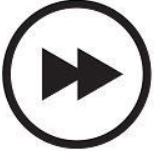 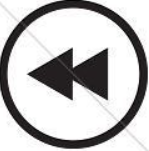 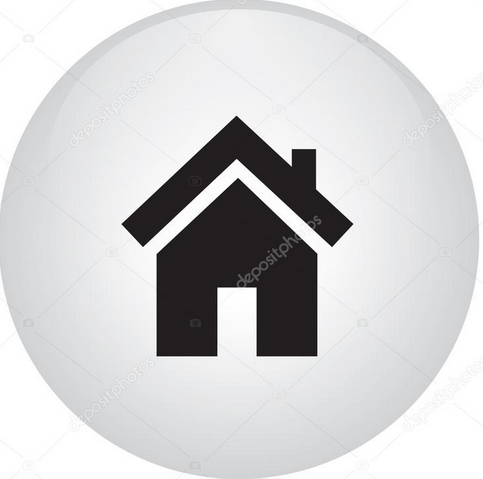 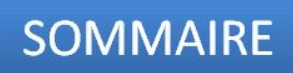 RESULTATS DETAILLES EN HTML
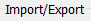 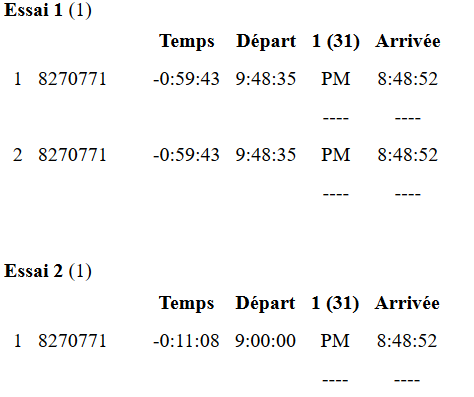 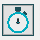 Détail Poste par Poste
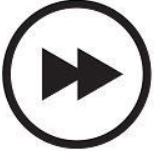 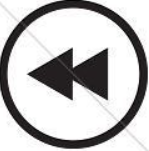 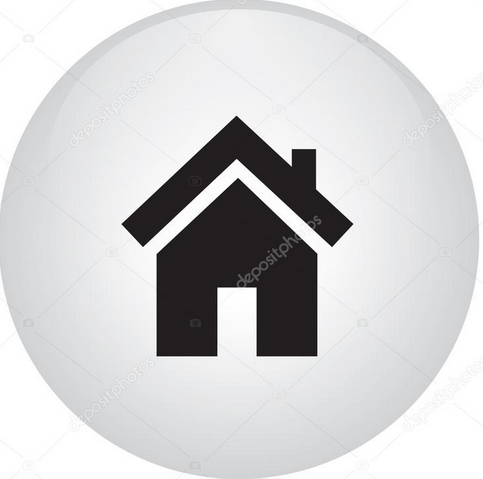 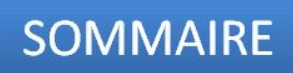 RESULTATS GLOBAUX PAR IDENTIFIANT
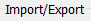 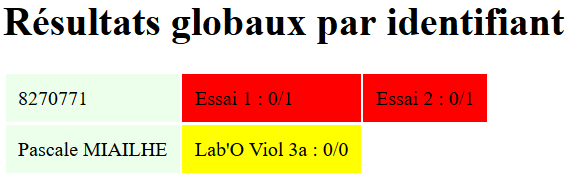 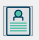 Aperçu de ce que les élèves on fait sur la leçon !
PM
Meilleur Temps sur le Circuit
Pas d’Erreur
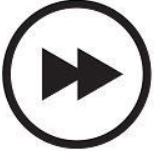 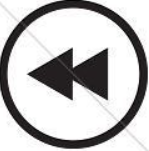 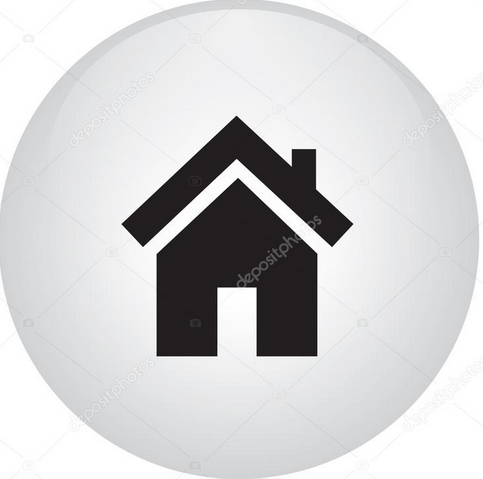 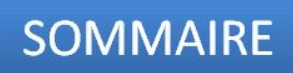 RESULTATS DETAILLES PAR IDENTIFIANT
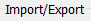 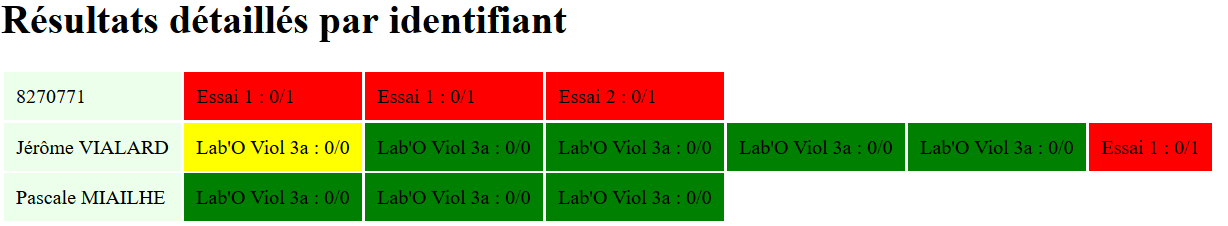 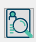 Aperçu de tous les passages effectués par les élèves sur la leçon …
PM
Meilleur Temps sur le Circuit
Pas d’Erreur
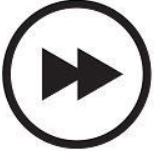 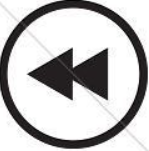 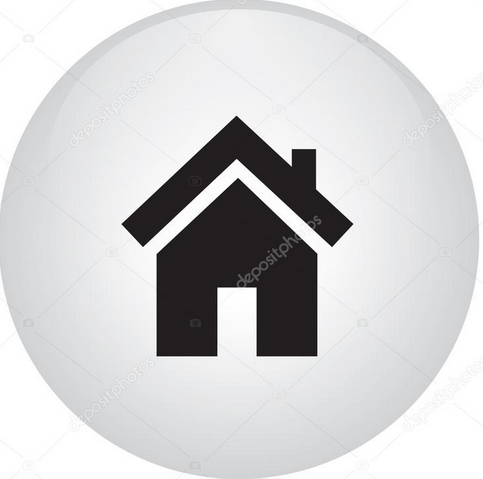 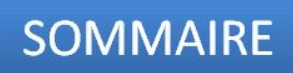 PARAMETRES
Temporisation d’Affichage du Smiley en s
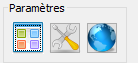 Modes de Lecture des Puces
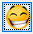 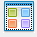 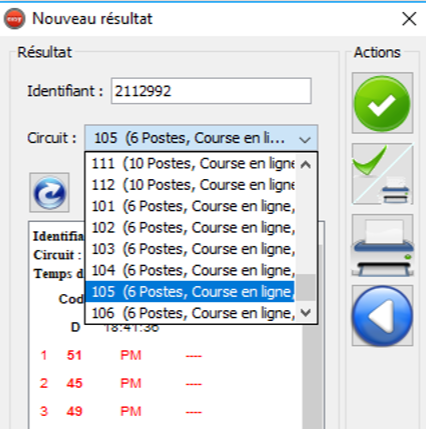 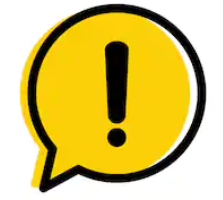 Manuel
Automatique
Il arrive qu’EasyGec ne sache plus identifier le circuit fait par un coureur s’il a fait trop de fautes. Le mode manuel offre la possibilité de choisir le circuit fait par l’orienteur et de visualiser les fautes réelles
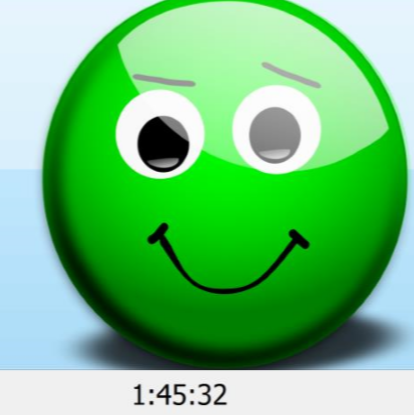 OK
Ouvre la fenêtre de Lecture des Puces
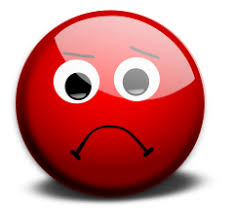 PM
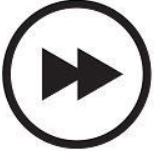 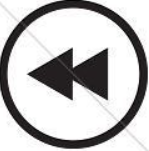 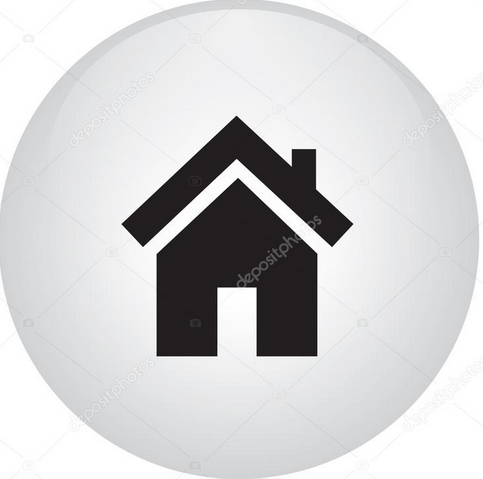 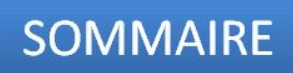 LECTURE DES PUCES
2- Sélection auto du Port Com une fois la Station de Lecture branchée
1- Connecter la Station de Lecture
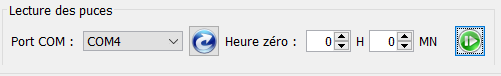 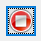 =
La Station Maître émet un

 «                            »
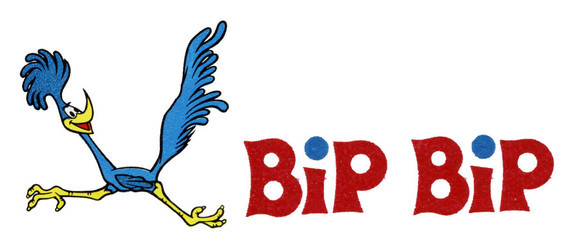 3- l’Heure Zéro  = 
Dans la plupart des cas, une « Heure Zéro » réglée à 00h00mn conviendra pour une étape de moins de 24h00 commençant après minuit et se terminant avant minuit
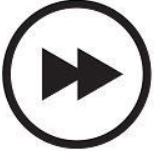 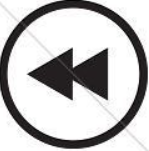 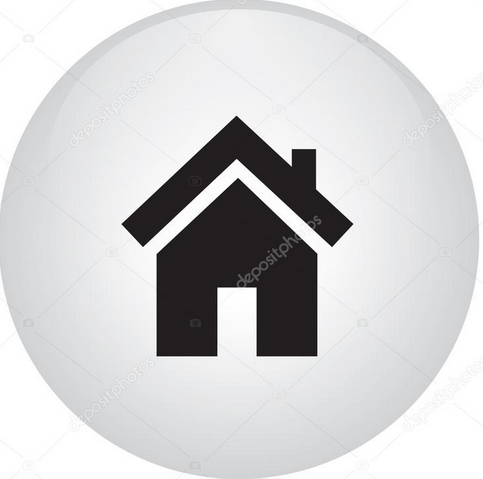 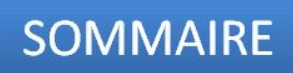 LECTURE DES PUCES
valide le résultat pour le circuit sélectionné et pour l’identifiant sans imprimer. L’organisation est enregistrée et les résultats sont mis à jour
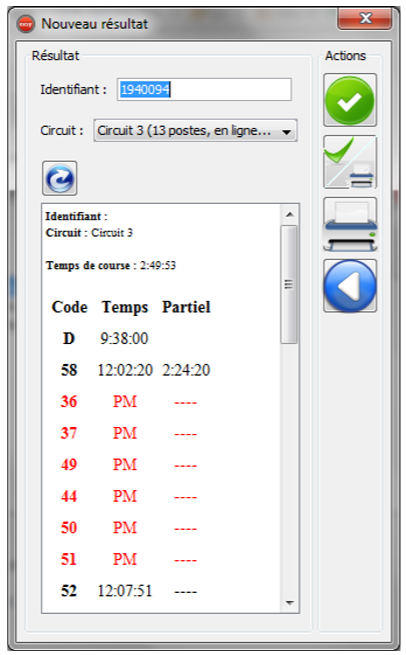 Quand une puce est insérée dans la Station de Lecture
valide le résultat pour le circuit sélectionné et pour l’identifiant et l’imprime avec l’imprimante par défaut du système. L’organisation est enregistrée et les résultats sont mis à jour.
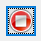 Imprime, avec l’imprimante par défaut du système, le résultat pour le circuit sélectionné
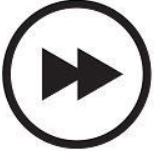 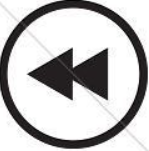 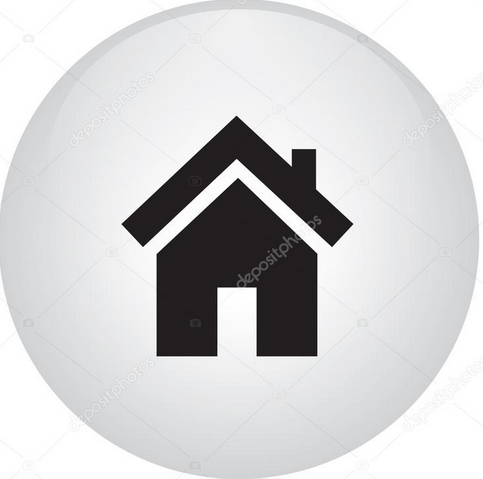 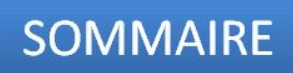 PARAMETRES DE L’ORGANISATION
Codes
Orienteurs
Circuits
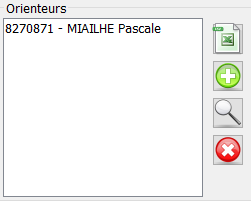 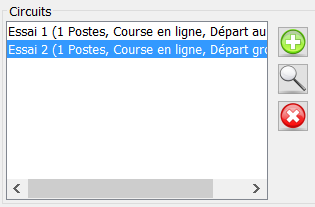 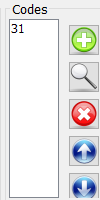 Insérer 
des 
Postes
Insérer des Circuits
Insérer des Coureurs
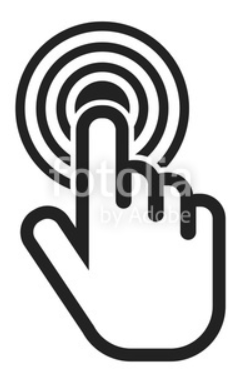 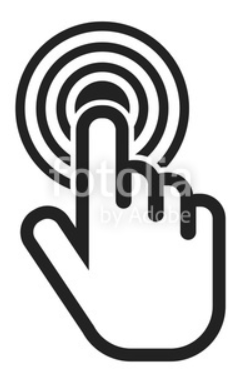 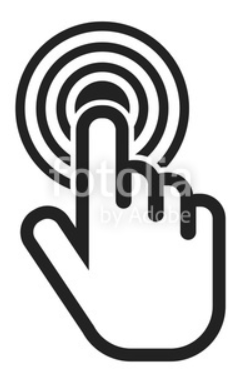 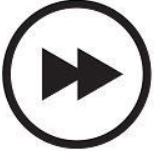 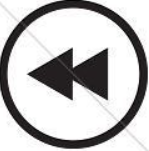 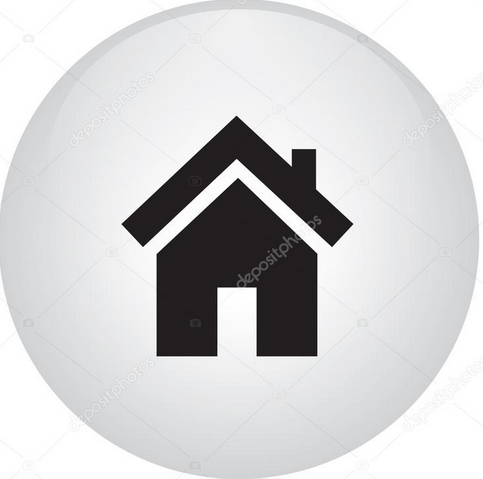 PARAMETRES DE L’ORGANISATION
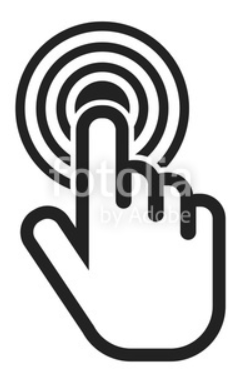 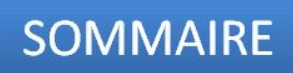 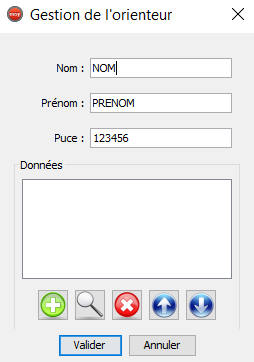 Orienteurs
Importer des Coureurs depuis un fichier Excel: « .csv »
(Séparateur ; )
Possibilité de rajouter: 
Catégorie, Sexe, Club,…
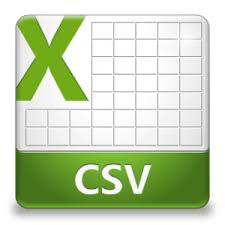 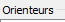 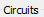 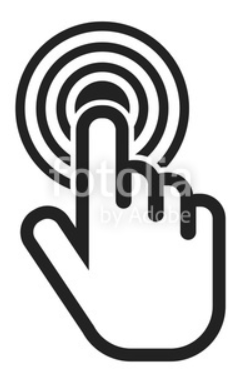 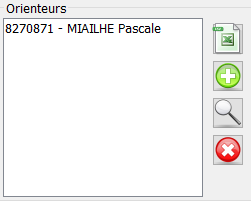 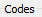 Ajouter un 
coureur 
Manuellement
Modifier un coureur manuellement
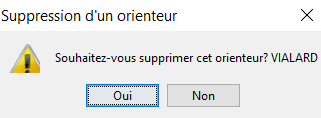 Supprimer un coureur
 manuellement
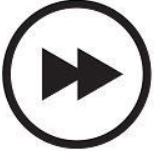 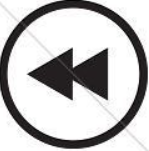 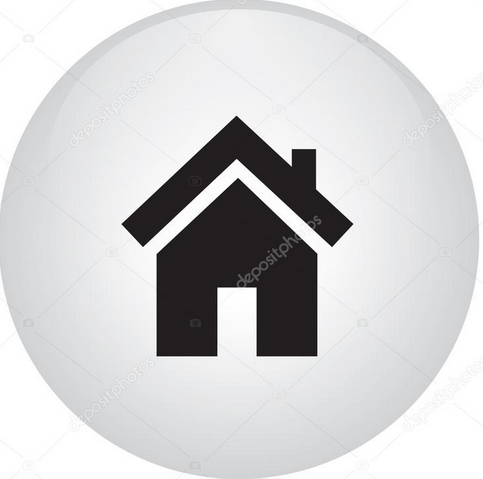 PARAMETRES DE L’ORGANISATION
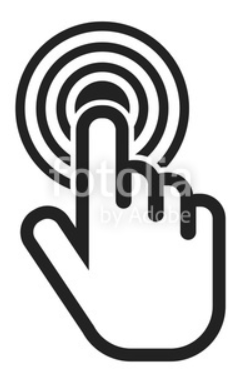 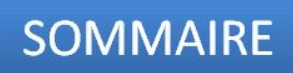 Circuits
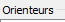 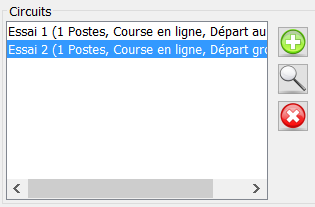 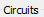 Ajouter un Circuit
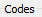 Modifier un Circuit
Supprimer un Circuit
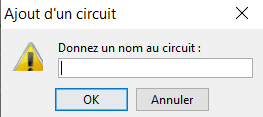 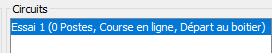 Caractéristiques du Circuit
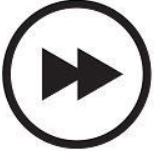 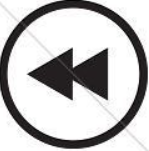 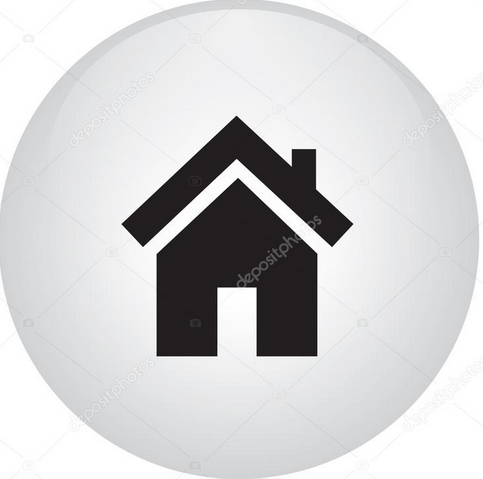 PARAMETRES DE L’ORGANISATION
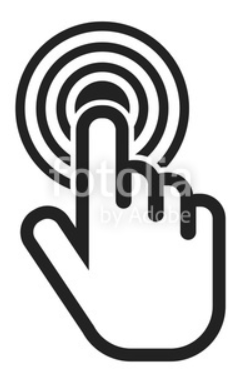 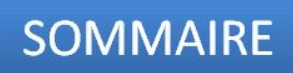 Codes
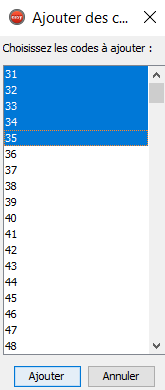 Ajouter un Poste
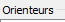 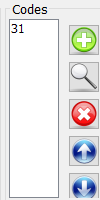 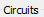 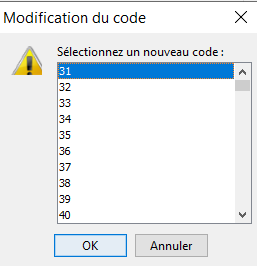 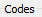 Modifier un Poste
Supprimer un Poste
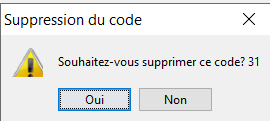 Monter d’un Niveau
Descendre d’un Niveau
Clic sur « MAJ » pour sélectionner un à un les postes souhaités
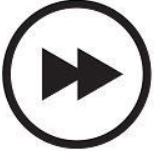 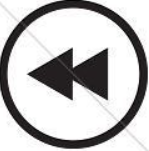 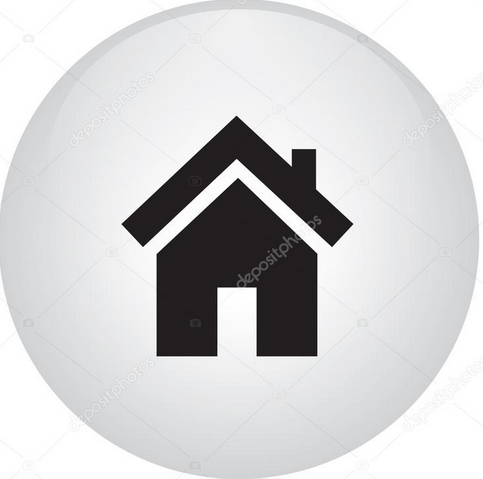 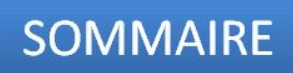 TYPE DE DEPART – TYPE DE COURSE
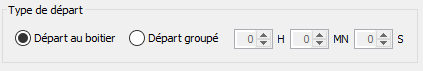 Départ au Boitier
Heure de Départ: «Heure Zéro »
Départ en Masse:
Groupé
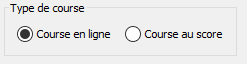 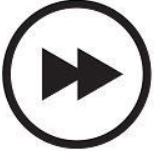 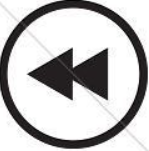 Ordre Libre
Ordre Imposé
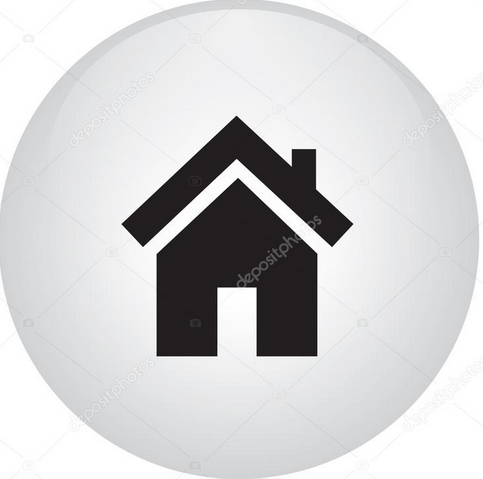 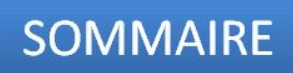 IMPRESSION DES RESULTATS
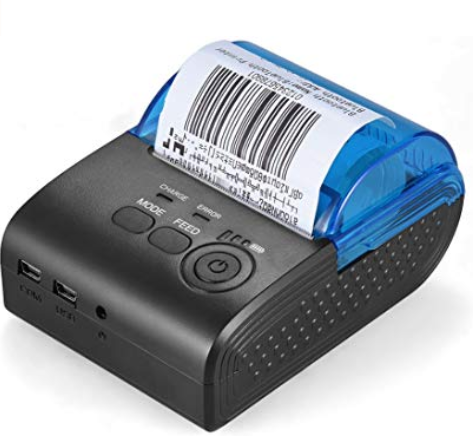 - Afin de gagner en rapidité, l’impression des résultats des coureurs à la lecture des puces se fait avec l’imprimante par défaut. Si vous n’avez pas configuré l’imprimante que vous souhaitez utiliser pour cette fonctionnalité, il ne se passera rien ou pas ce que vous désiriez. EasyGec a été optimisé pour l’impression avec une imprimante à tickets.
https://www.amazon.fr/gp/product/B01N5MPUM1/ref=ppx_yo_dt_b_asin_image_o04_s00?ie=UTF8&psc=1
Connecter l’imprimante en Bluetooth à votre PC
- Pour l’impression des résultats globaux et des résultats détaillés, il faut utiliser les fonctionnalités d’impression de votre navigateur internet.
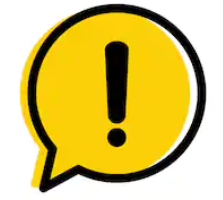 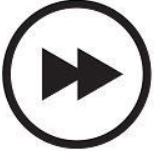 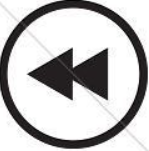 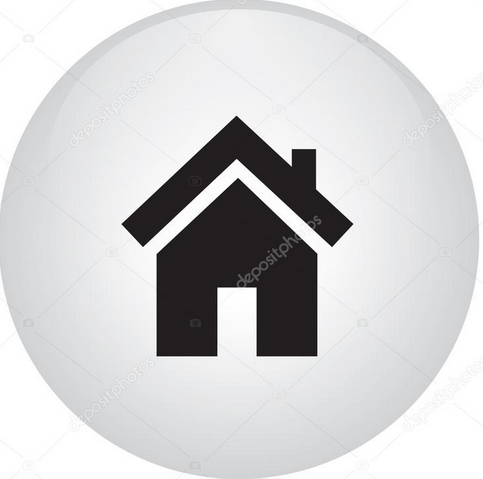 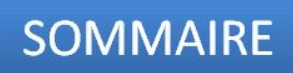 DIVERS
Contrairement à d’autres Logiciels (Geco, GeRaid) on ne peut pas intervenir manuellement sur les Résultats, pour les modifier

Ce Logiciel est très bien pour une Gestion de Leçon avec Multi-Circuits

…/…
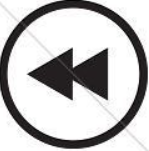